SSHOC
Setting up Dataverse repository for research data
Slava Tykhonov, Senior Information Scientist 
DANS-KNAW, The Royal Netherlands Academy of Arts and Sciences
LIBSENSE webinar

10 March 2021
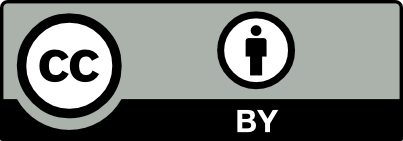 About me: DANS-KNAW projects (2016-2021)
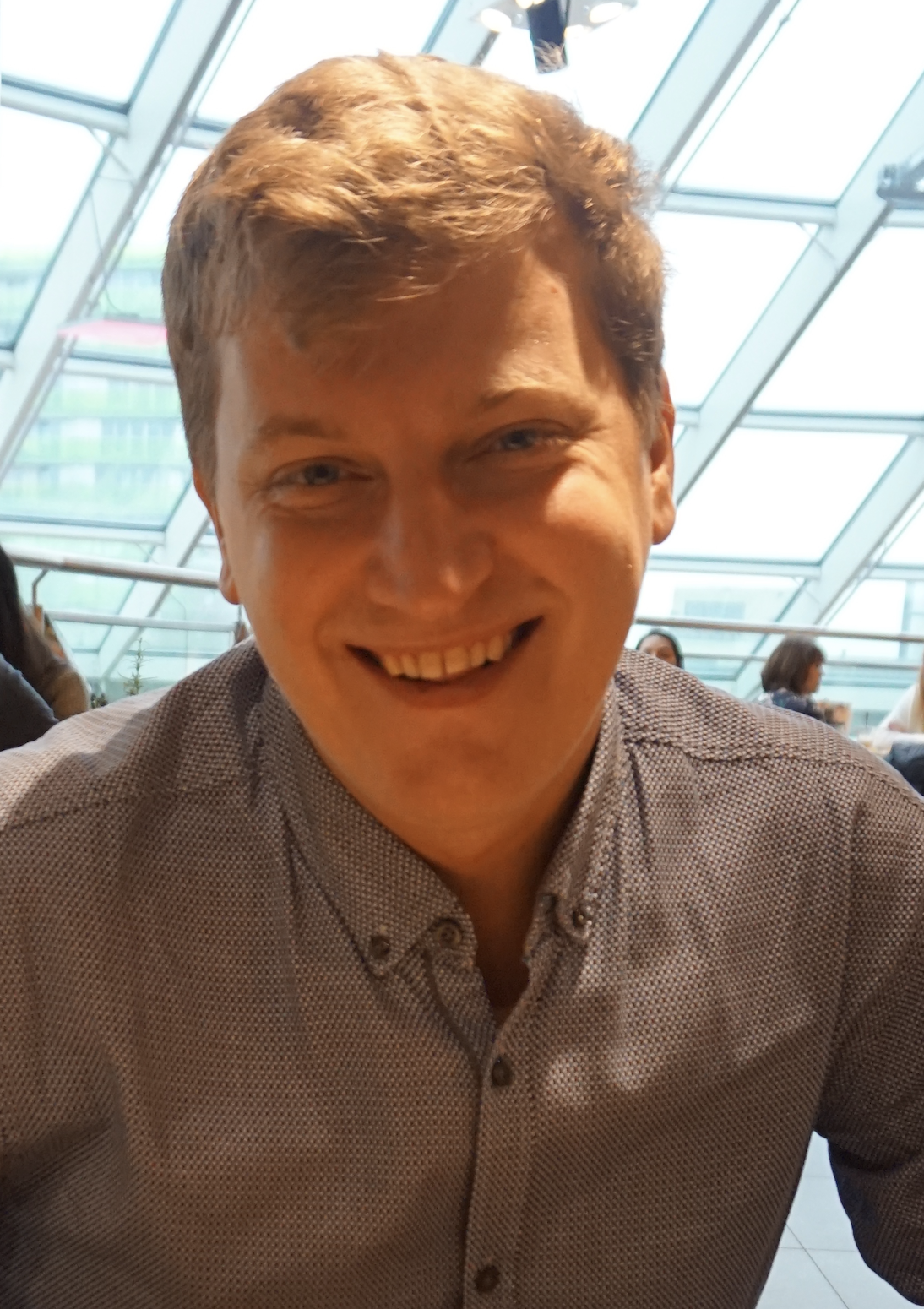 CLARIAH+ (ongoing)
EOSC Synergy (ongoing)
SSHOC Dataverse (ongoing)
CESSDA DataverseEU 2018
Time Machine Europe Supervisor at DANS-KNAW
PARTHENOS Horizon 2020
CESSDA PID (Personal Identifiers) Horizon 2020
CLARIAH 
RDA (Research Data Alliance) PITTS Horizon 2020
CESSDA SaW H2020-EU.1.4.1.1 Horizon 2020
Source: LinkedIn
2
About DANS-KNAW
DANS is the Dutch national centre of expertise and repository for research data. We help researchers make their data available for reuse. This allows researchers to use the data for new research and makes published research verifiable and reproducible. With more than 150,000 datasets and a staff of 60, DANS is one of the leading repositories in Europe.

Three pillars of DANS 2021-2025 programme: ‘Focus on FAIR”
•Centre of expertise for FAIR research data 
•Versatile data repository: DANS data stations
•Active collaborator
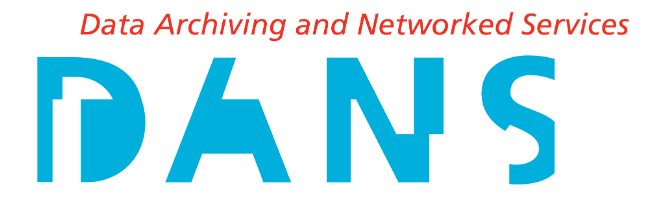 What is Dataverse?
Open source project developed by IQSS of Harvard University and published on github
Great product with very long history (from 2006)
Very dynamic and experienced development team working in the Agile environment (community call scheduled once in two weeks)
Clear vision and understanding of research communities requirements, public roadmap
Strong community behind of Dataverse is helping to improve the basic functionality and develop it further
Dataverse has been selected as a data repository infrastructure by countries from all continents
Well developed architecture with rich API endpoints to build application layers around Dataverse
Federated Dataverse data repositories worldwide
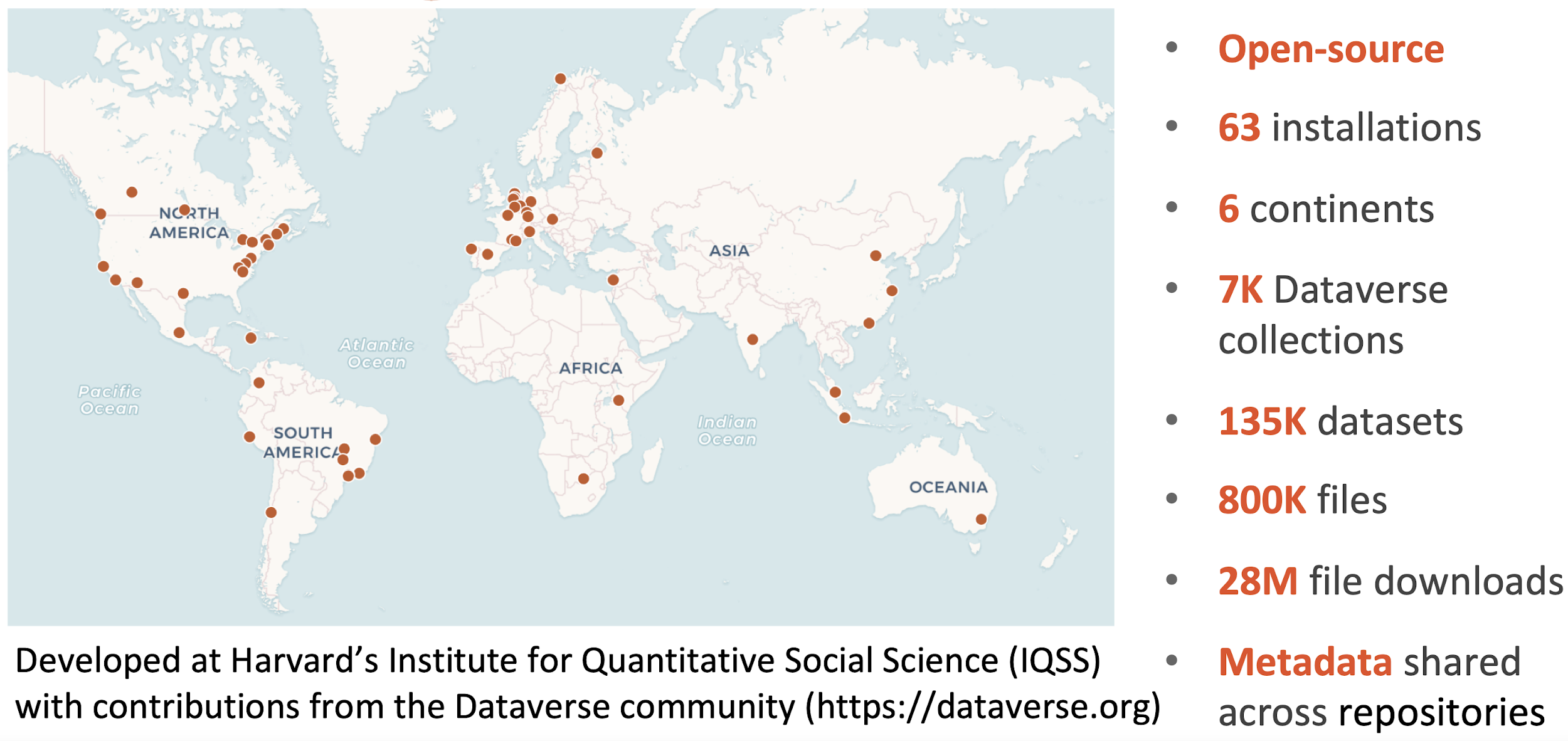 Source: Merce Crosas, Harvard Data Commons
DANS Dataverse 3.x migration (2016)
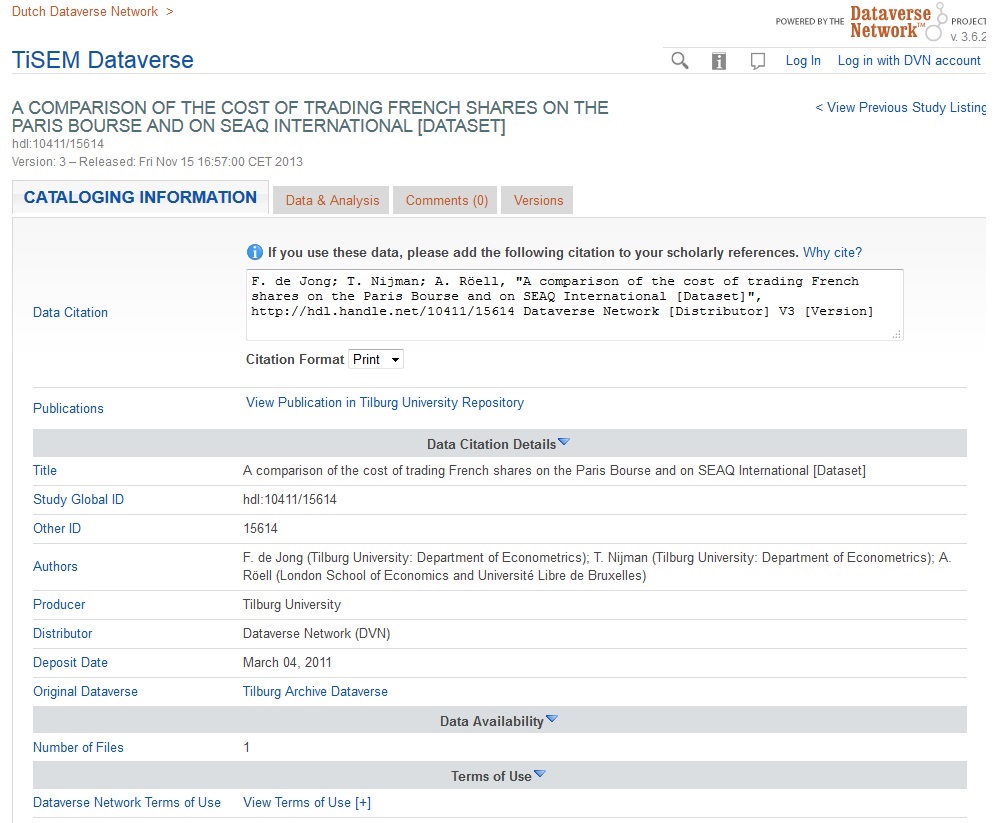 Basic DataverseNL services:
 • Federated login for Netherlands institutions 
• Persistent Identifier Services (DOI and handle) 
• Integration with archival systems 
Applications:
• Modern and historical world maps visualisations 
• Data API and Geo API services for projects with data 
• Panel datasets constructor 
• Time series plot 
• Treemaps 
• Pie and chart visualizations 
• Descriptive statistics tools
DataverseNL collaborative data network
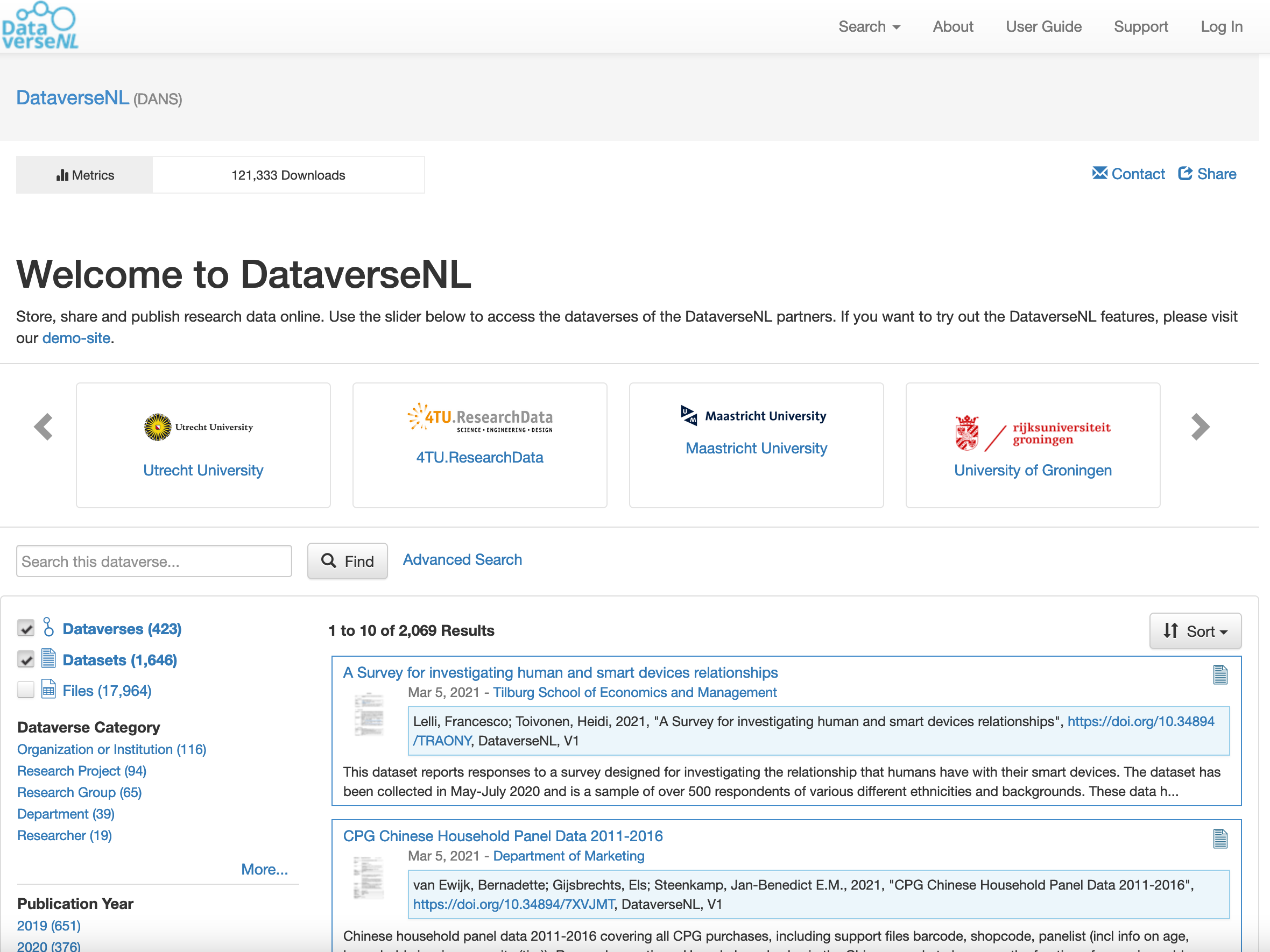 Source: https://dataverse.nl
DataverseNL partners
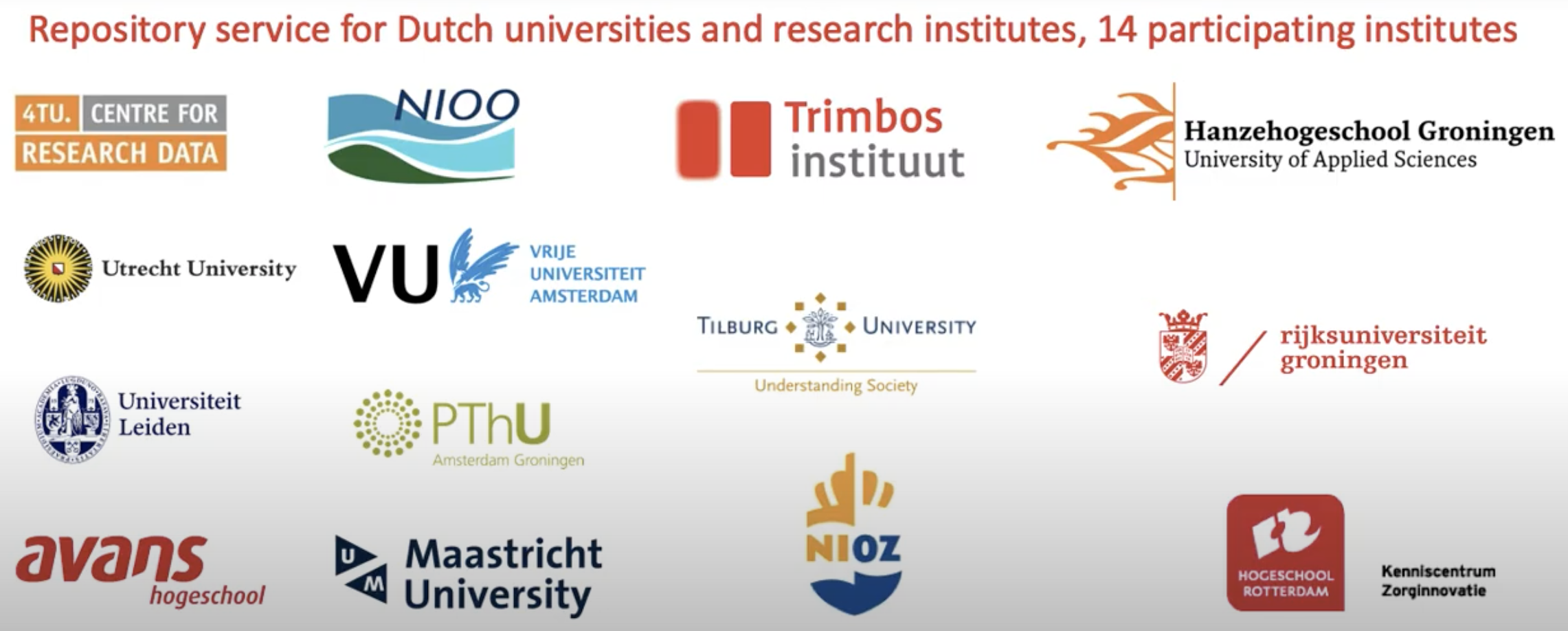 Cooperative Model DataverseNL
DANS provides and manages the system & storage, organizes the meetings (back-office)
•Research institutions run their own RDM-support for their researchers /end users (front-office)
•Every partner institute is responsible for their own data
•Shared costs (service membership + storage)
•Advisory Board consisting of partner representatives decides on the general policy 
•Administrators committee to discuss technical and functional issues
•Cooperation agreement, Service Level Agreement, Processor agreement (GDPR), General Terms of use (end users)
Source: Marion Wittenberg, DataverseNL
DANS Data Stations - Future Data Services
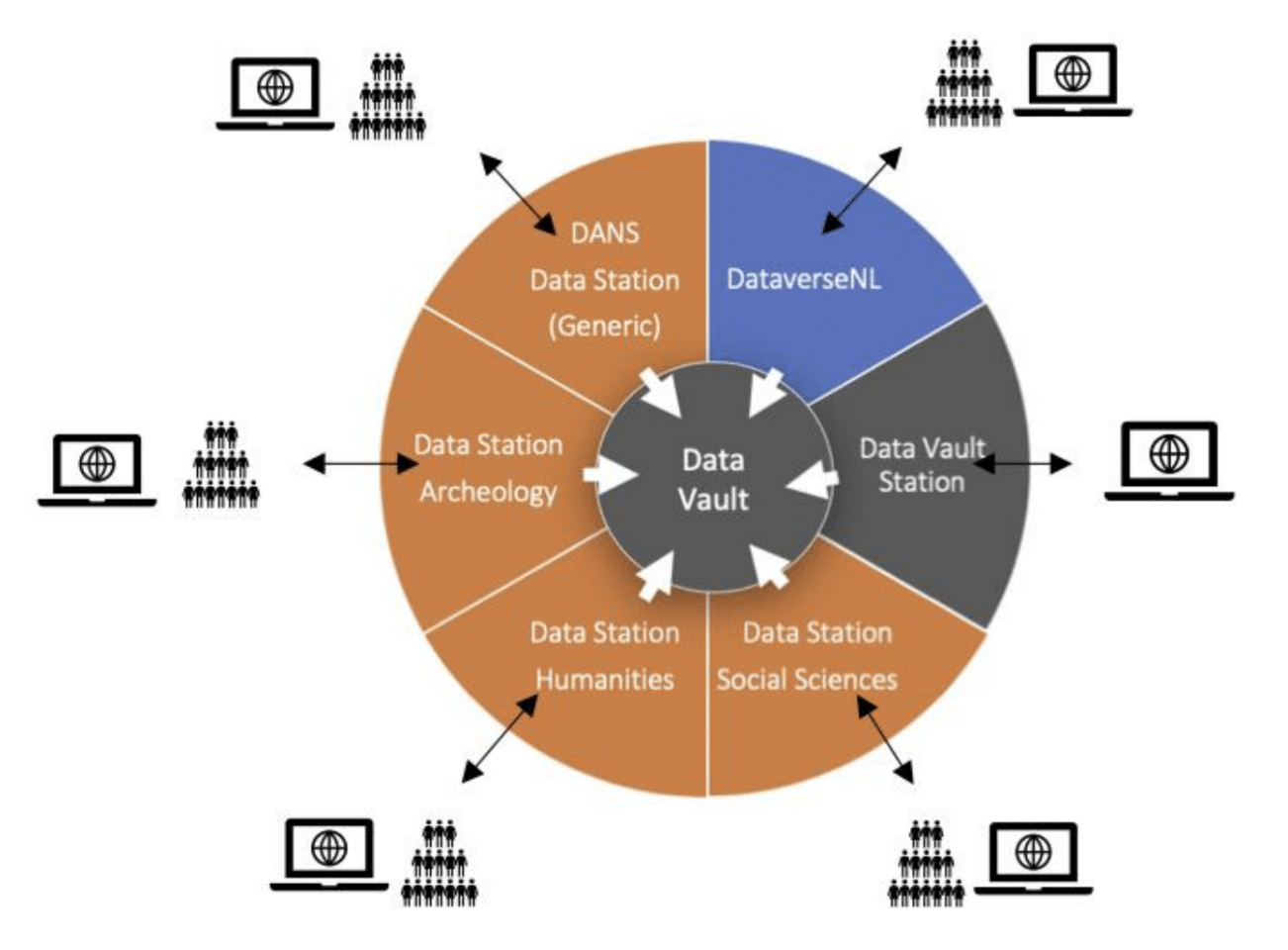 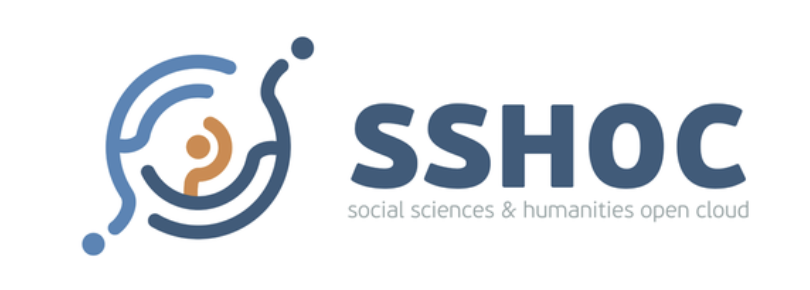 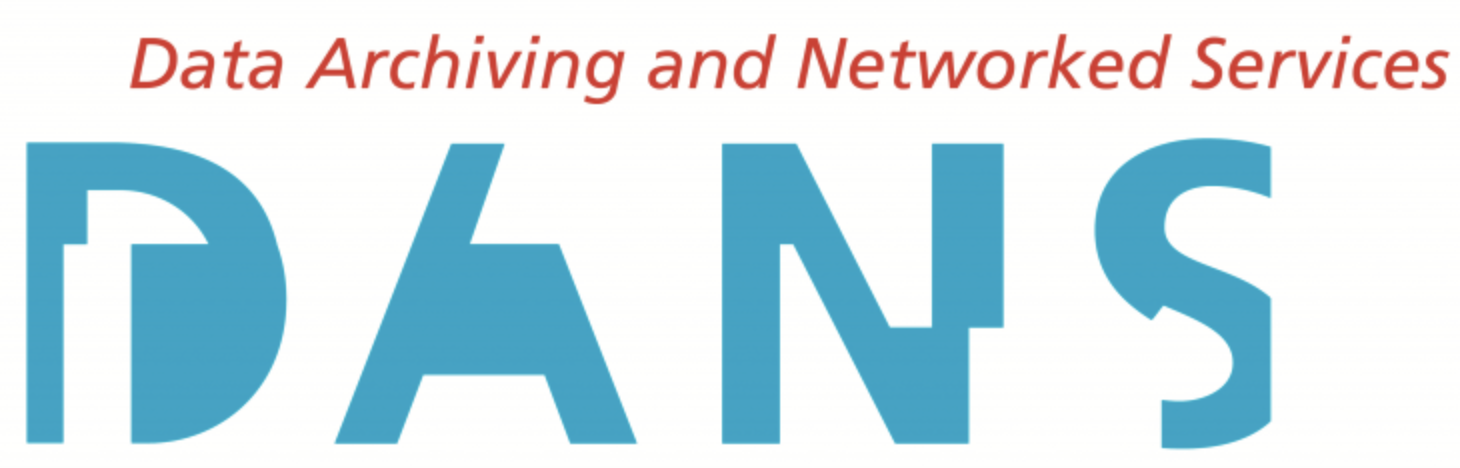 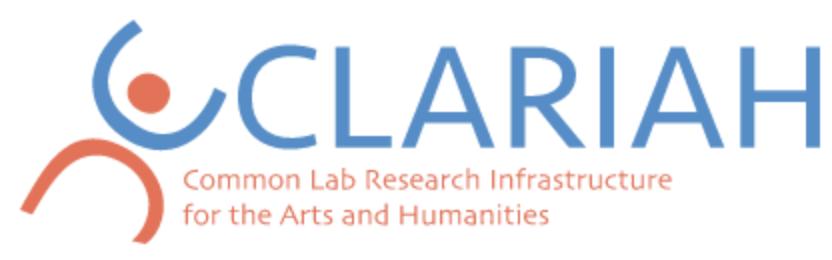 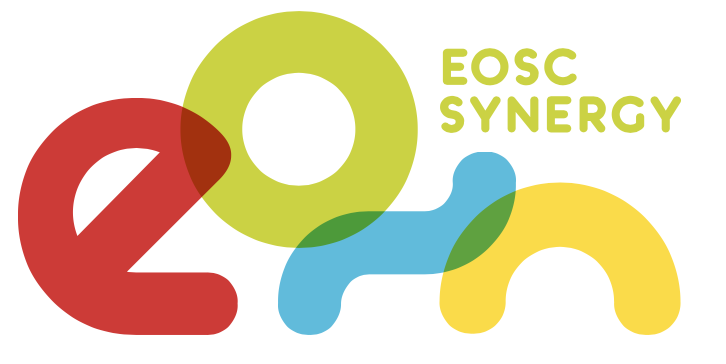 Dataverse is API based and a key framework for Open Innovation!
Major challenges to provide services for researchers
Maintenance concerns - who will be in charge after project is finished?
Infrastructure problems - how to install and run tools for researchers?
Various Interoperability issues - how to leverage data exchange between different systems and services


Software updates and bug fixing, licences, technical staff training, legal aspects and so on...
Dataverse Installation Manual
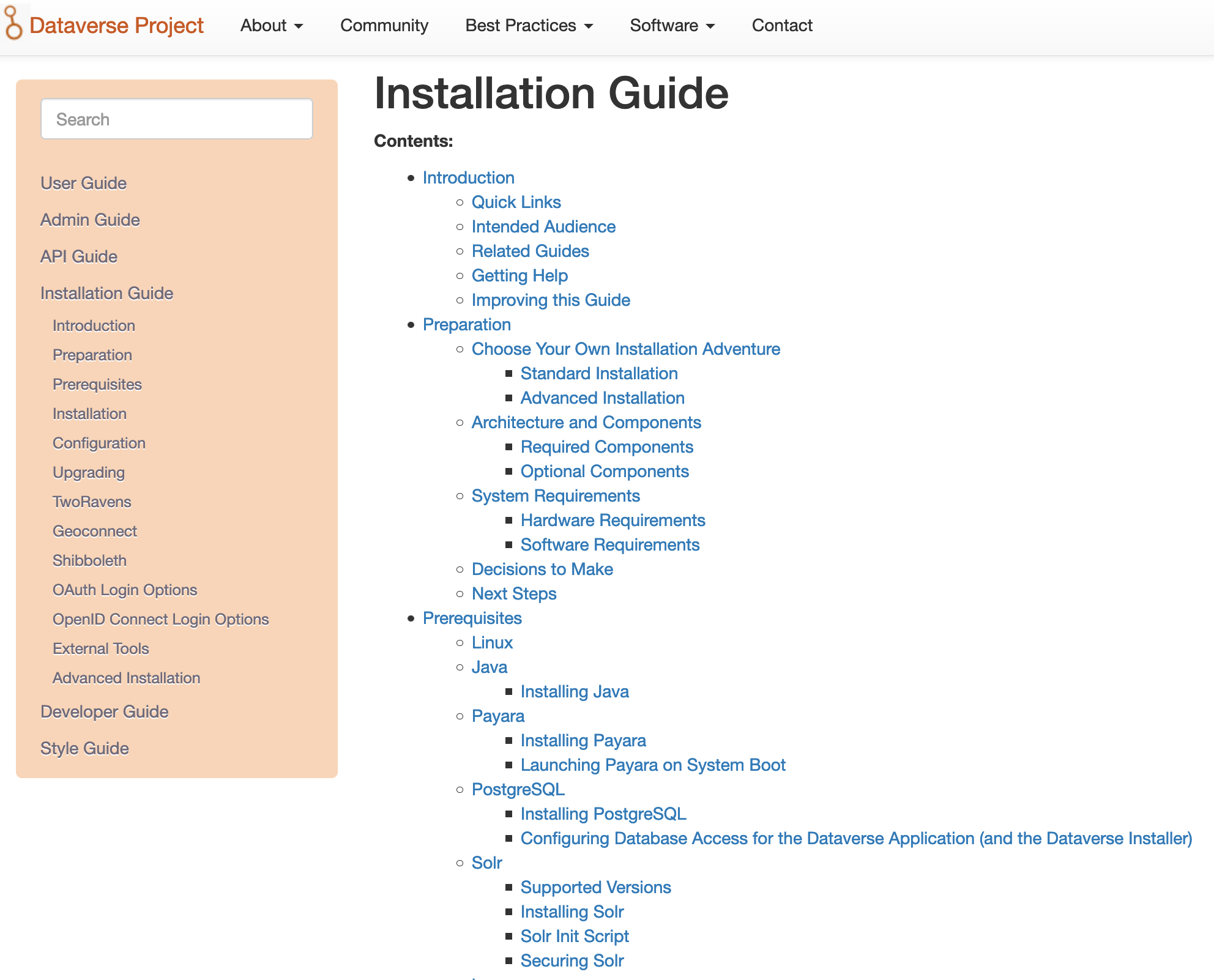 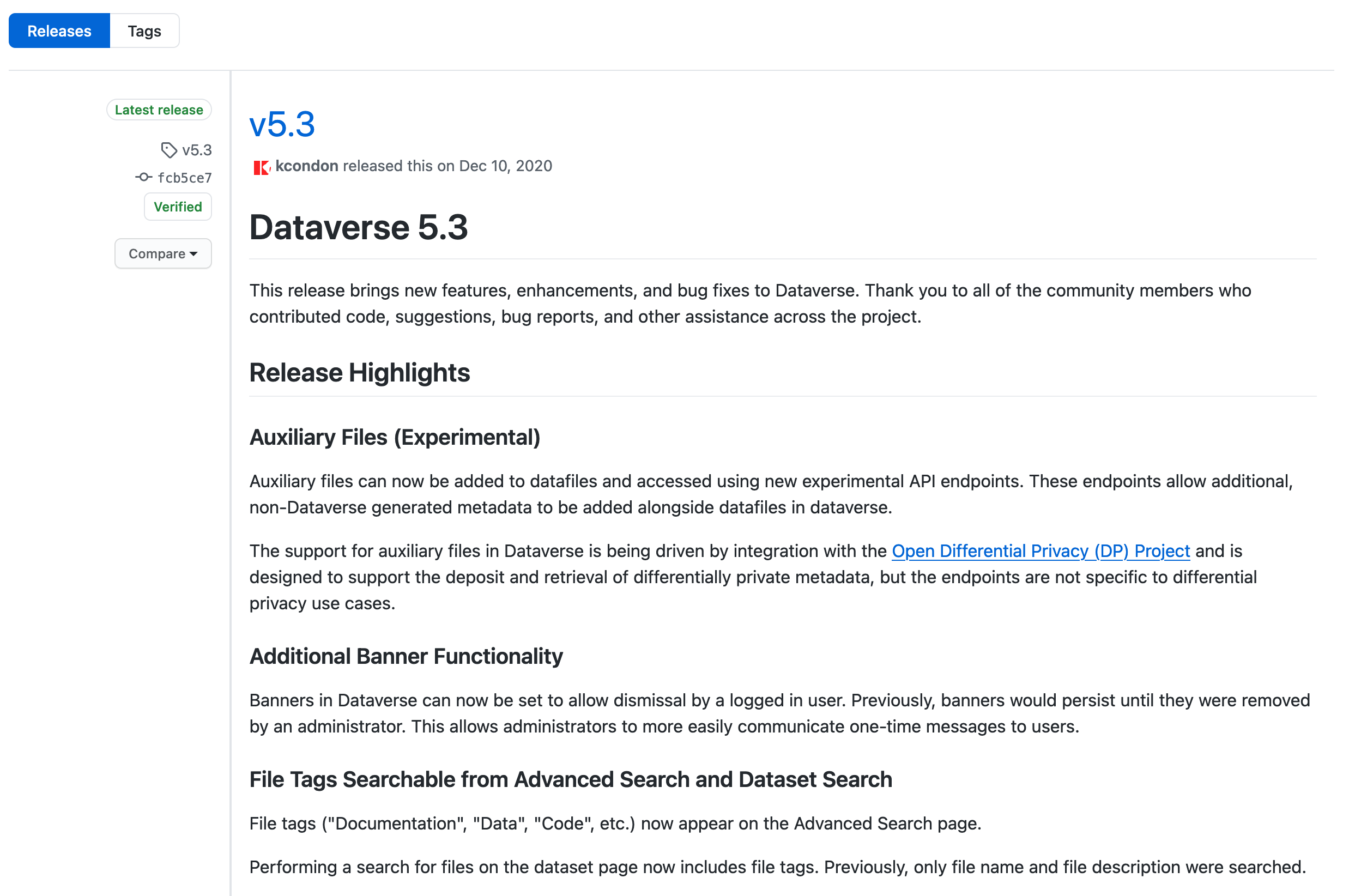 https://guides.dataverse.org/en/latest/installation/index.html
Dataverse Docker module (CESSDA Dataverse, 2018)
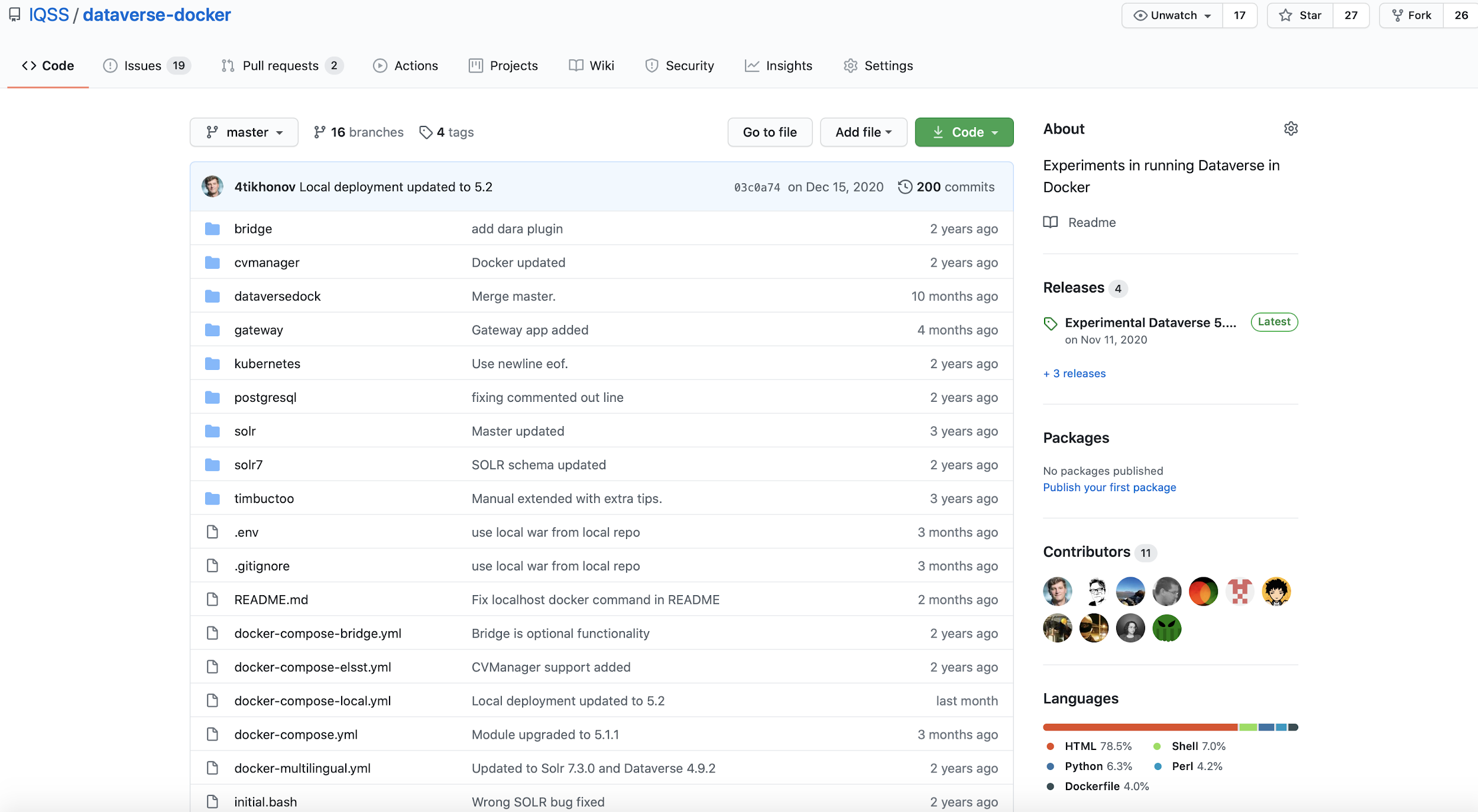 Source: https://github.com/IQSS/dataverse-docker
Dataverse Kubernetes
Project maintained by Oliver Bertuch (FZ Julich) and available in Global Dataverse Community Consortium github (GDCC)
Google Cloud, Amazon AWS, Microsoft Azure platforms supported
Open Source, community pull requests are welcome

http://github.com/IQSS/dataverse-kubernetes
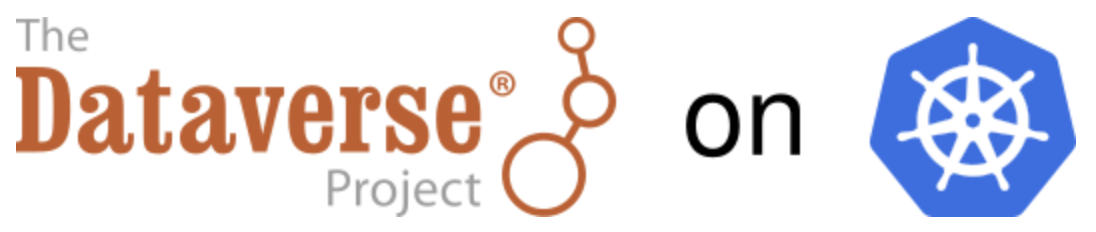 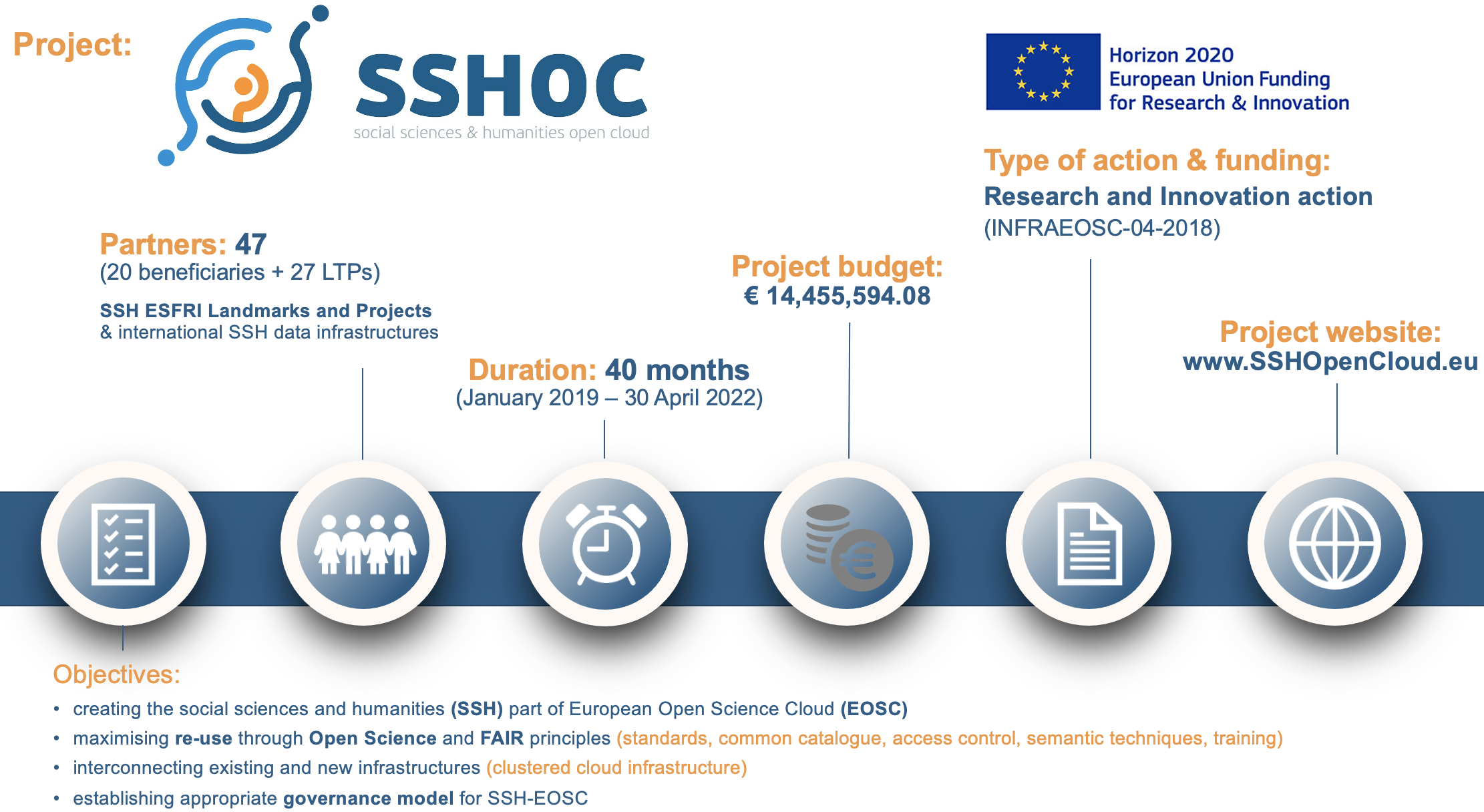 SSHOC project task 5.2 Hosting and sharing data repositories
Makes use of Dataverse software
 4 ERICs: DARIAH, CLARIN, EHRIS and CESSDA
 Building mature infrastructure based on requirements of involved communities 
 Developing external applications integrated with Dataverse (Dataverse Store) 
 Investigating sustainable governance models
 Training Service Providers and institutes how to use Dataverse as a service
Data Commons is essential for integrations
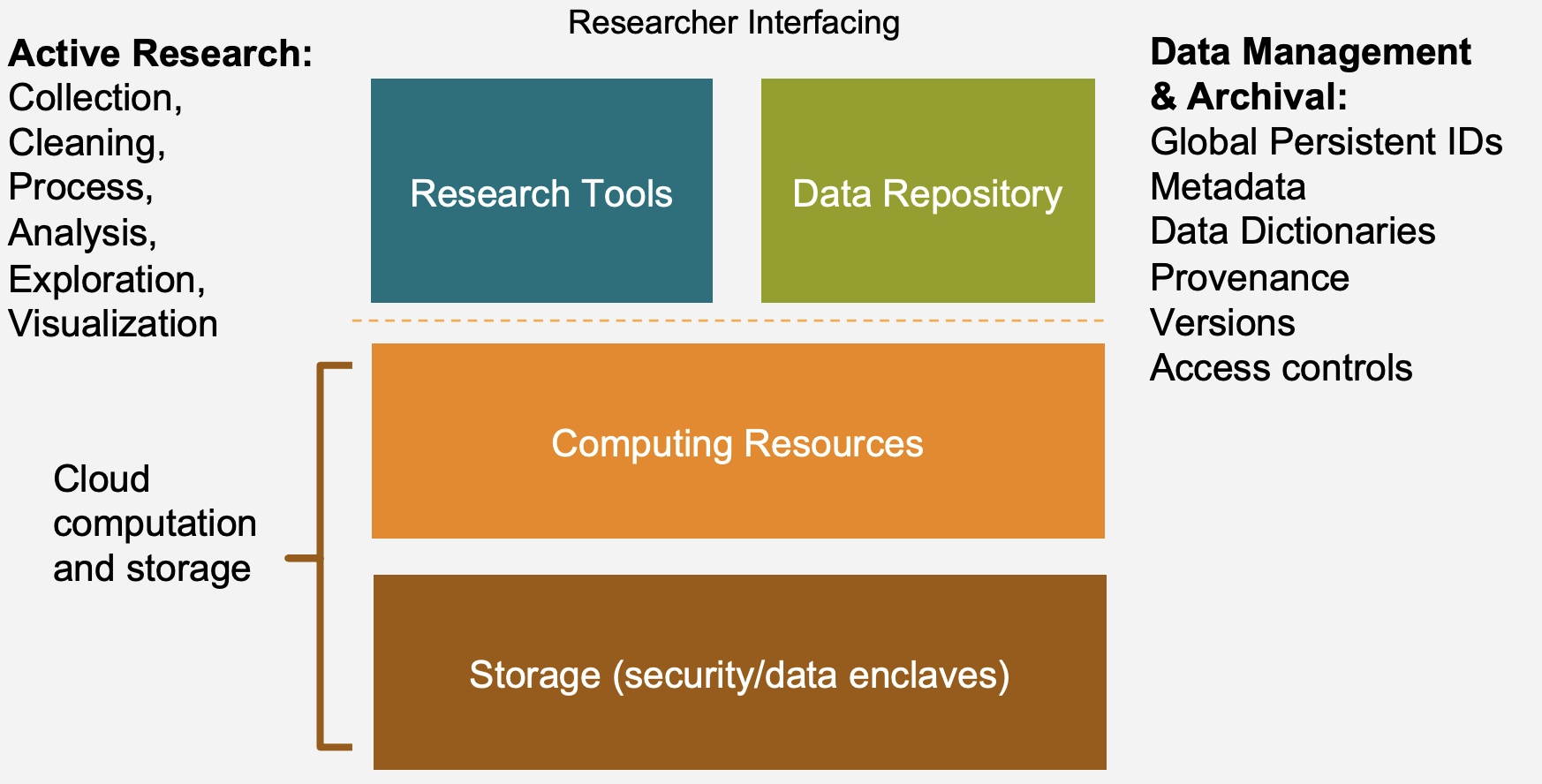 Source: Merce Crosas, “Harvard Data Commons”
FAIR Dataverse
Source:
Mercè Crosas, 
“FAIR principles and beyond: implementation in Dataverse”
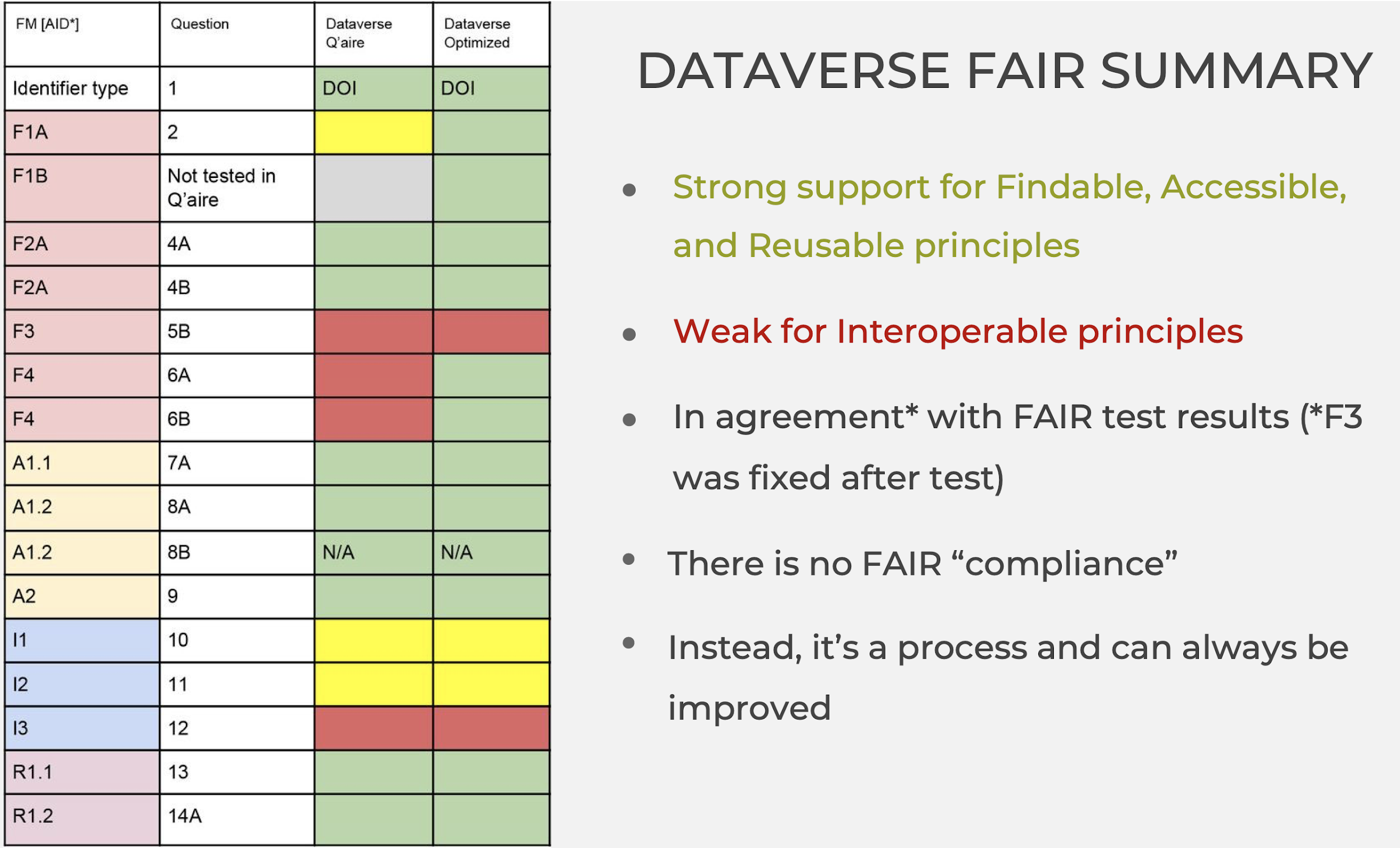 Our goals to increase Dataverse interoperability
Provide a custom FAIR metadata schema for European research communities:
CESSDA metadata (Consortium of European Social Science Data Archives)
Component MetaData Infrastructure (CMDI) metadata from CLARIN linguistics community

Connect metadata to ontologies and CVs:
link metadata fields to common ontologies (Dublin Core, DCAT)
define semantic relationships between (new) metadata fields (SKOS)
select available external controlled vocabularies for the specific fields
provide multilingual access to controlled vocabularies
SKOSMOS framework to discover ontologies
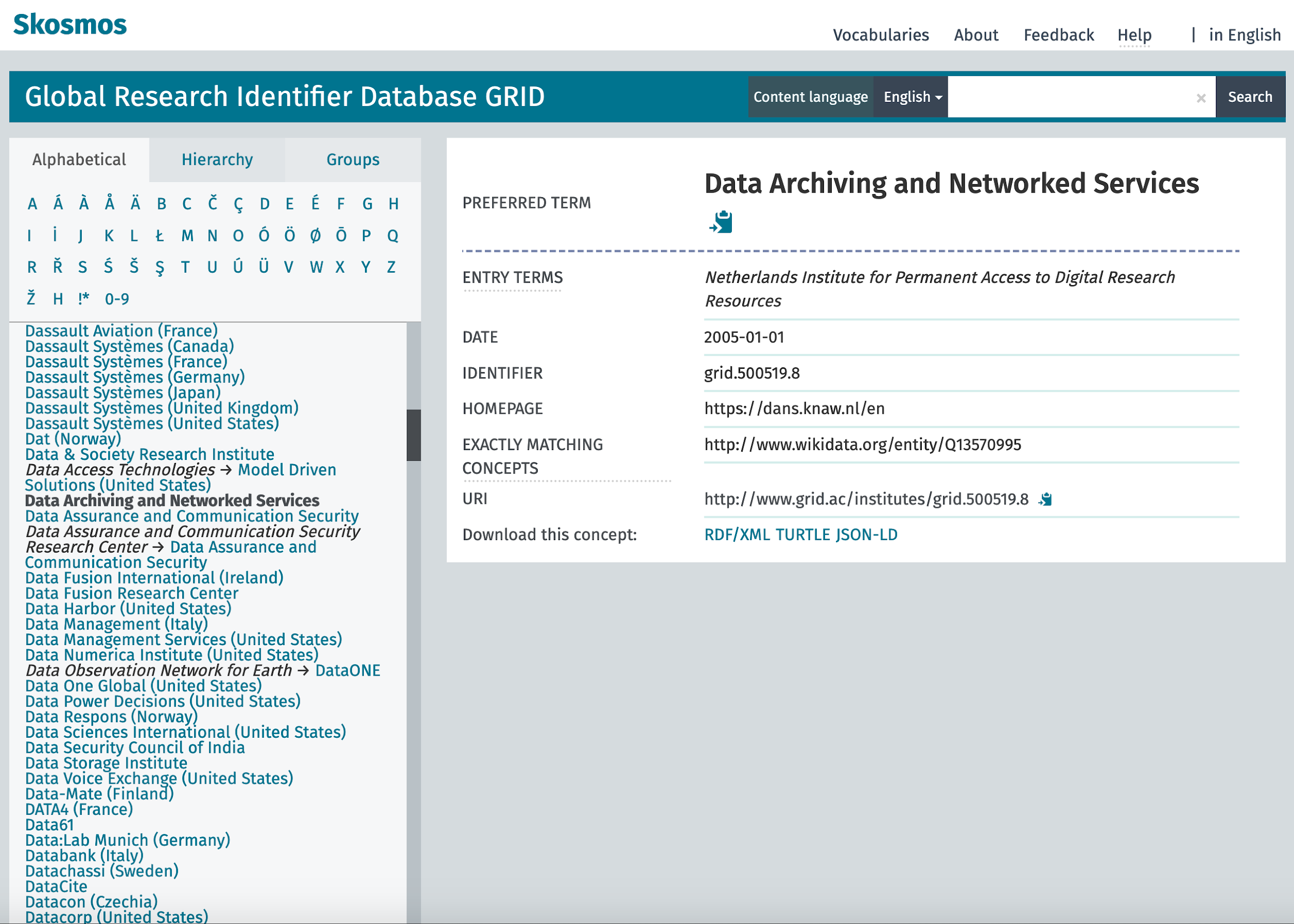 SKOSMOS is developed in Europe by the National Library of Finland (NLF)
active global user community 
search and browsing interface for SKOS concept
multilingual vocabularies support
used for different use cases (publish vocabularies, build discovery systems, vocabulary visualization)
20
External CV support: metadata field could be linked to many ontologies
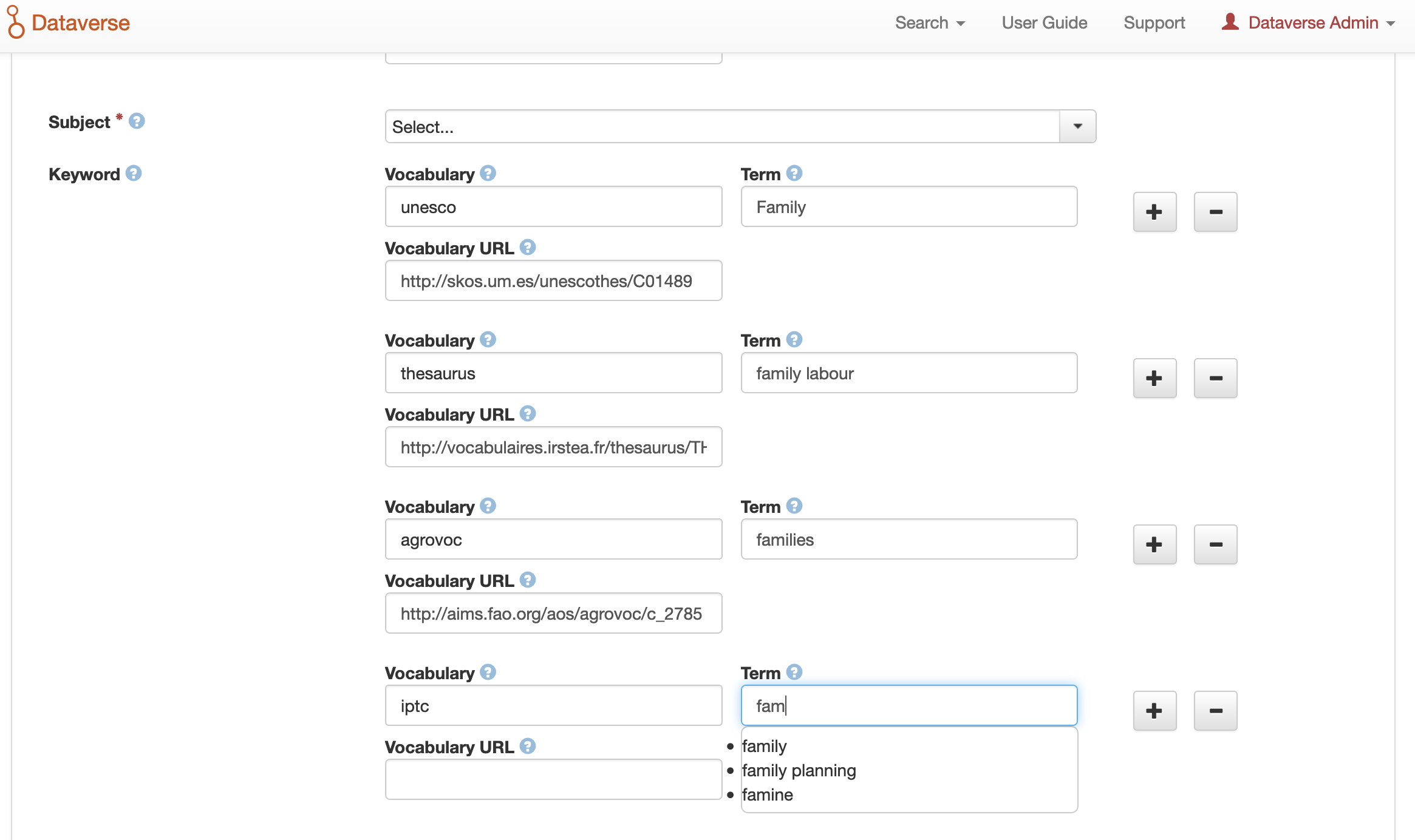 Language switch in Dataverse will change the language terms!
Dataverse App Store
Let’s build different services out of tools!
Data preview: DDI Explorer, Spreadsheet/CSV, PDF, Text files, HTML, Images, video render, audio, JSON, GeoJSON/Shapefiles/Map, XML
Interoperability: external controlled vocabularies (CESSDA CV Manager)
Data processing: NESSTAR DDI migration tool
Linked Data: RDF compliance (FAIR Data Point)
Federated login as a service (OAuth/Shibboleth in the same installation)
Dataverse Spreadsheet Previewer
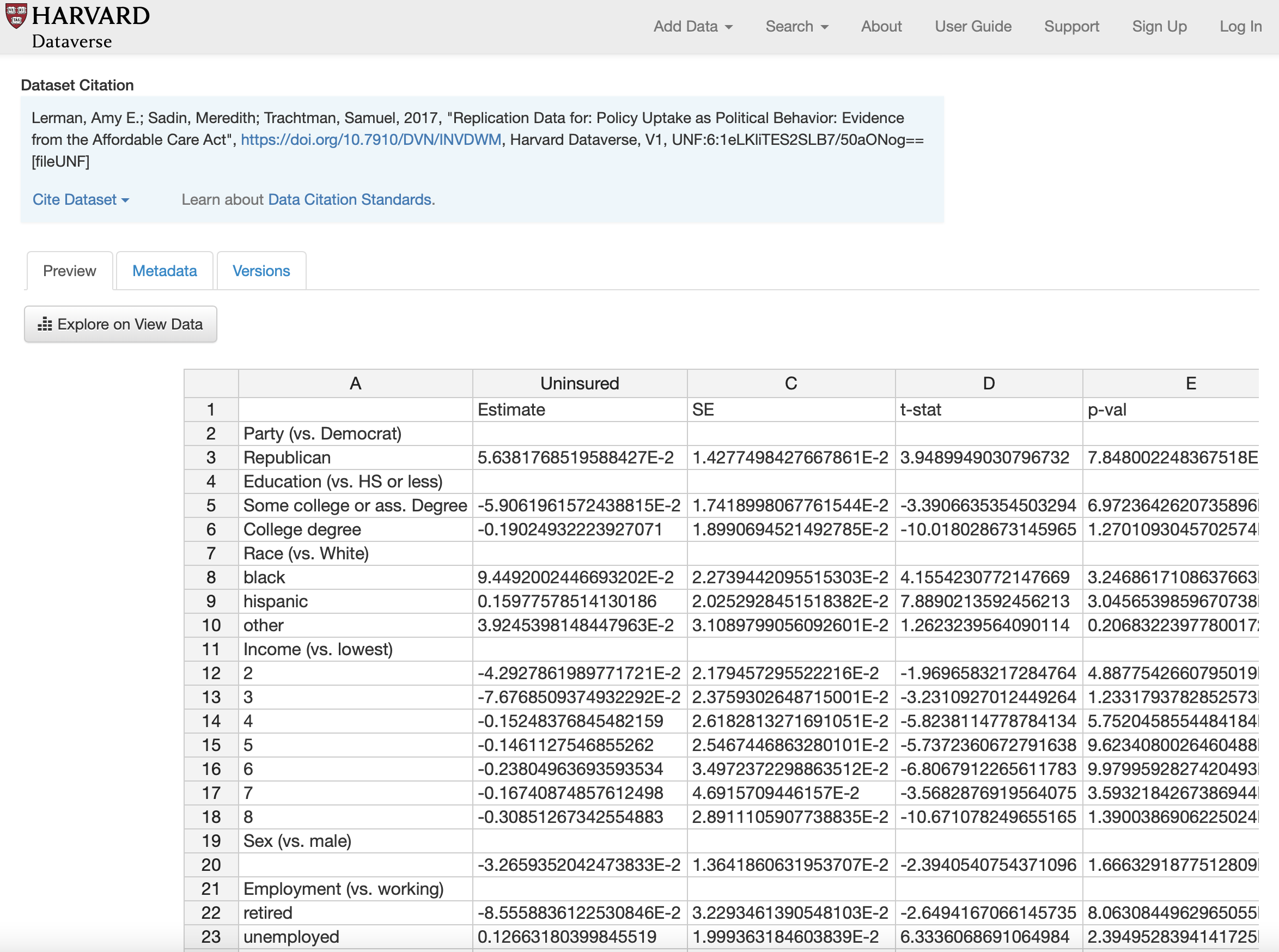 Dataverse and CLARIN tools integration
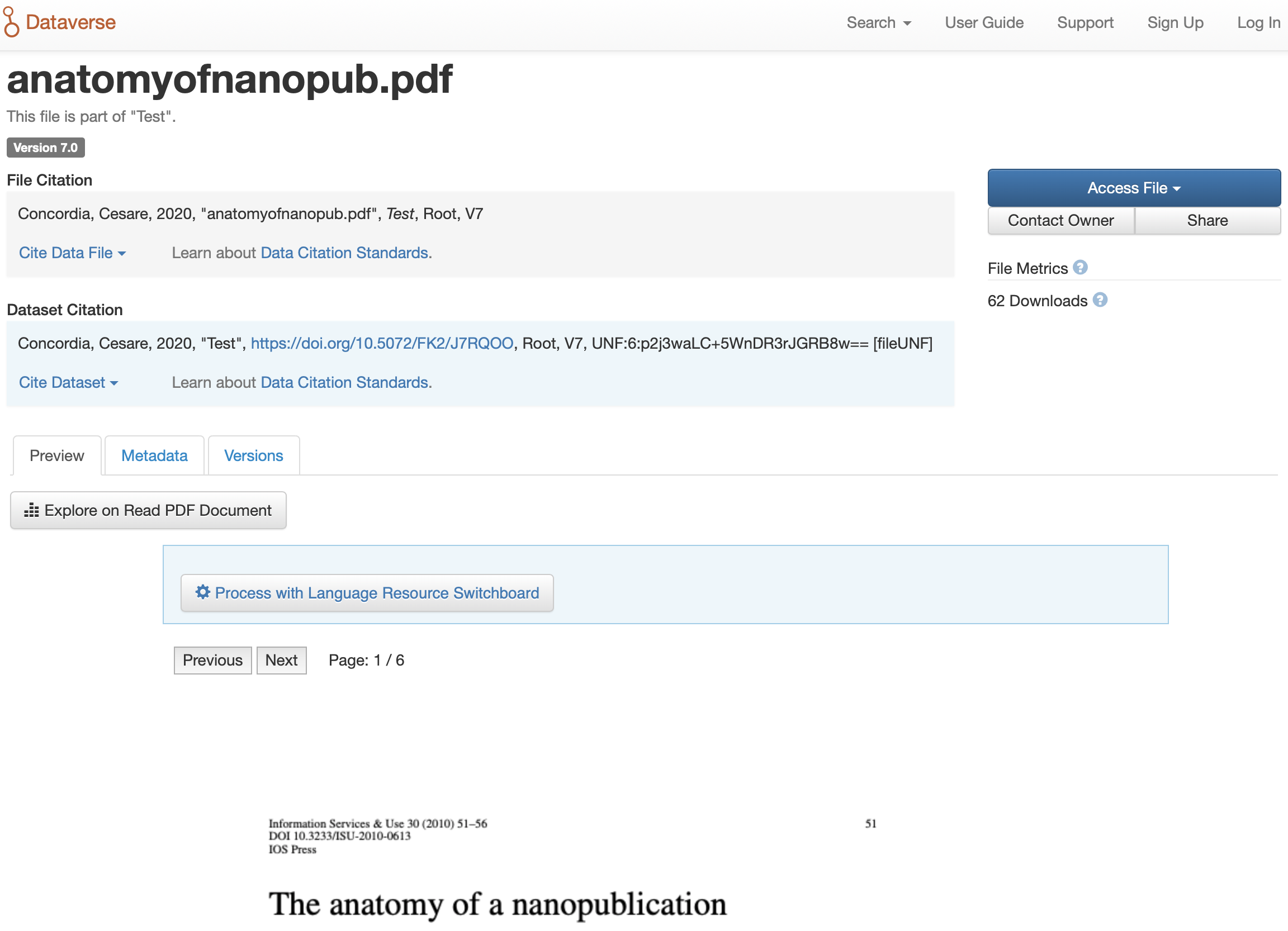 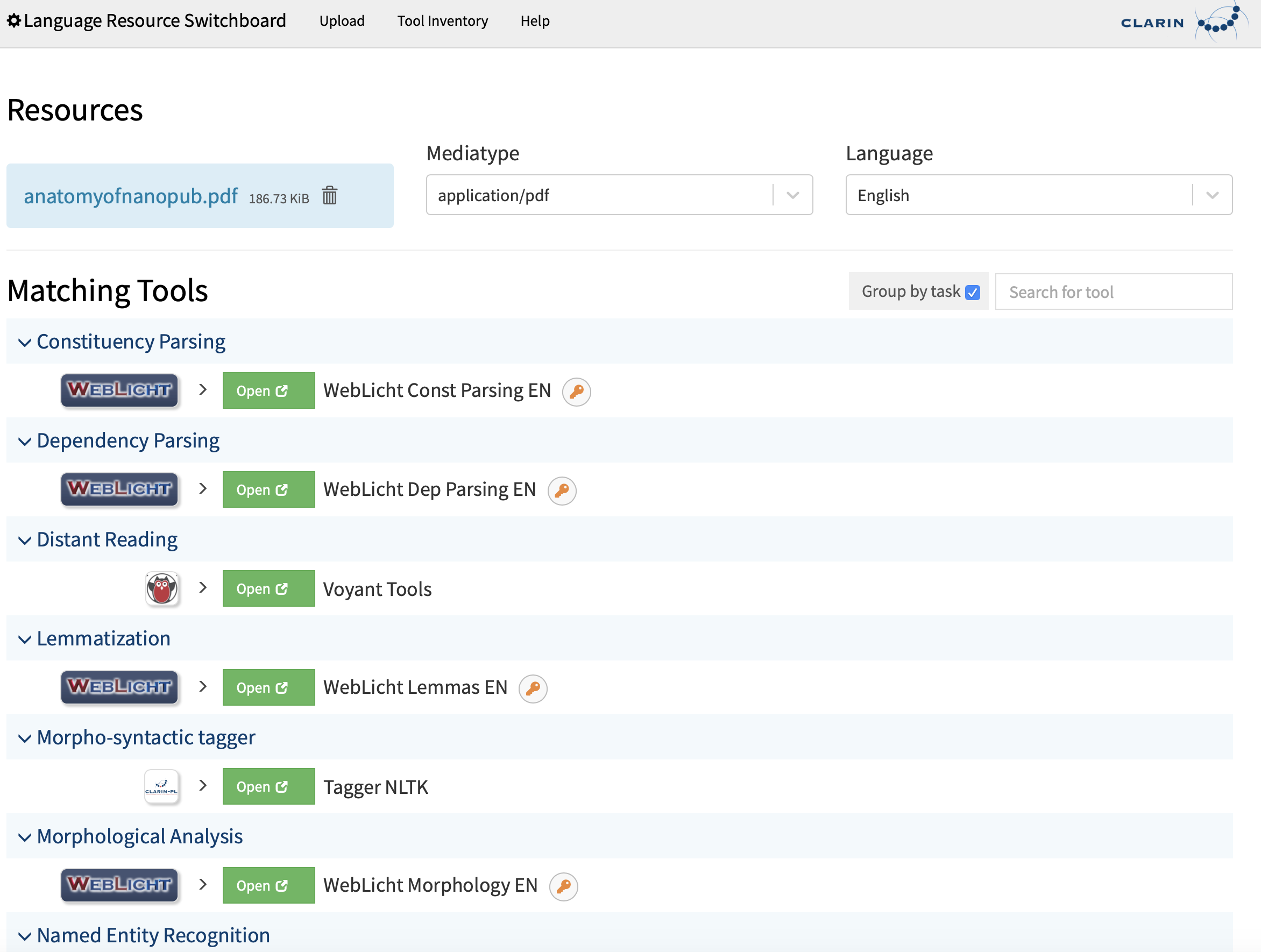 Make Data Count metrics
Make Data Count is part of a broader Research Data Alliance (RDA) Data Usage Metrics Working Group which helped to produce a specification called the COUNTER Code of Practice for Research Data.
The following metrics can be downloaded directly from the DataCite hub for datasets hosted by Dataverse installations:
Total Views for a Dataset
Unique Views for a Dataset
Total Downloads for a Dataset
Downloads for a Dataset
Citations for a Dataset (via Crossref)
Dataverse Metrics API is a powerful source for BI tools used for the Data Landscape monitoring.
Dataverse Metrics from 30+ repositories
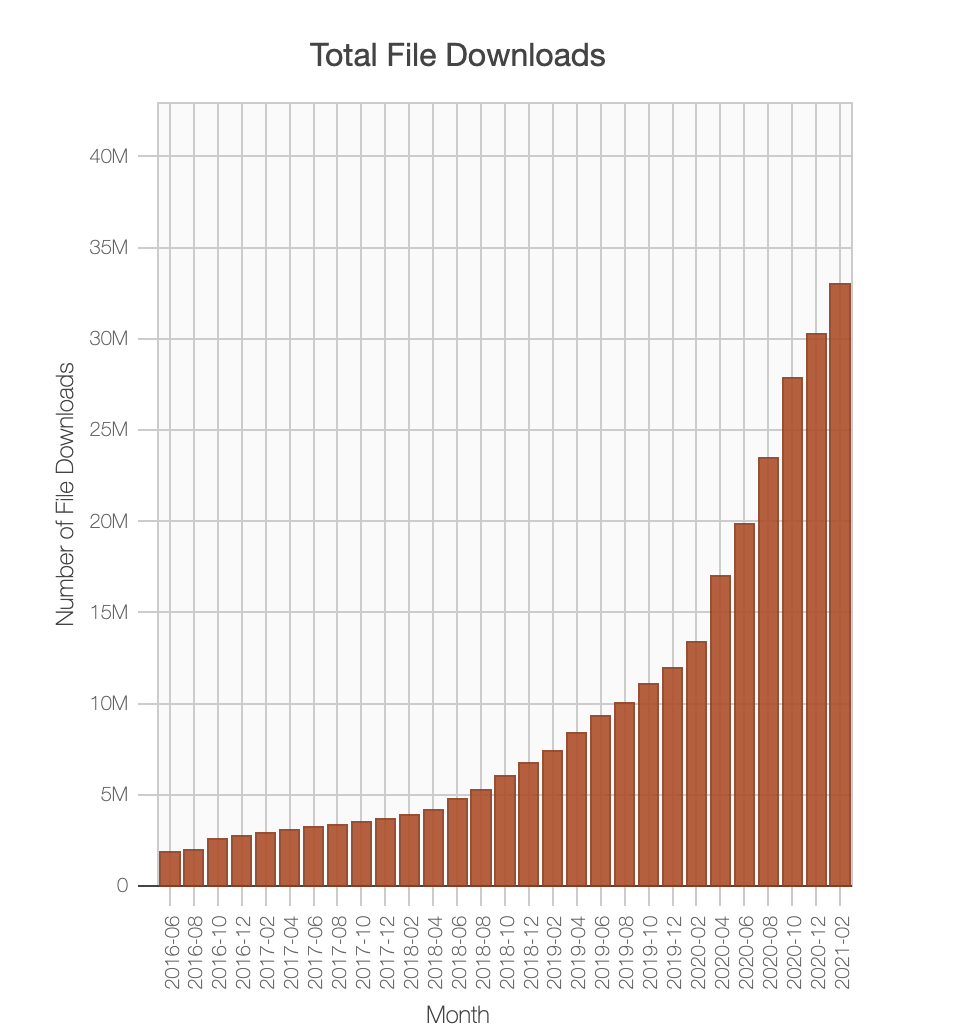 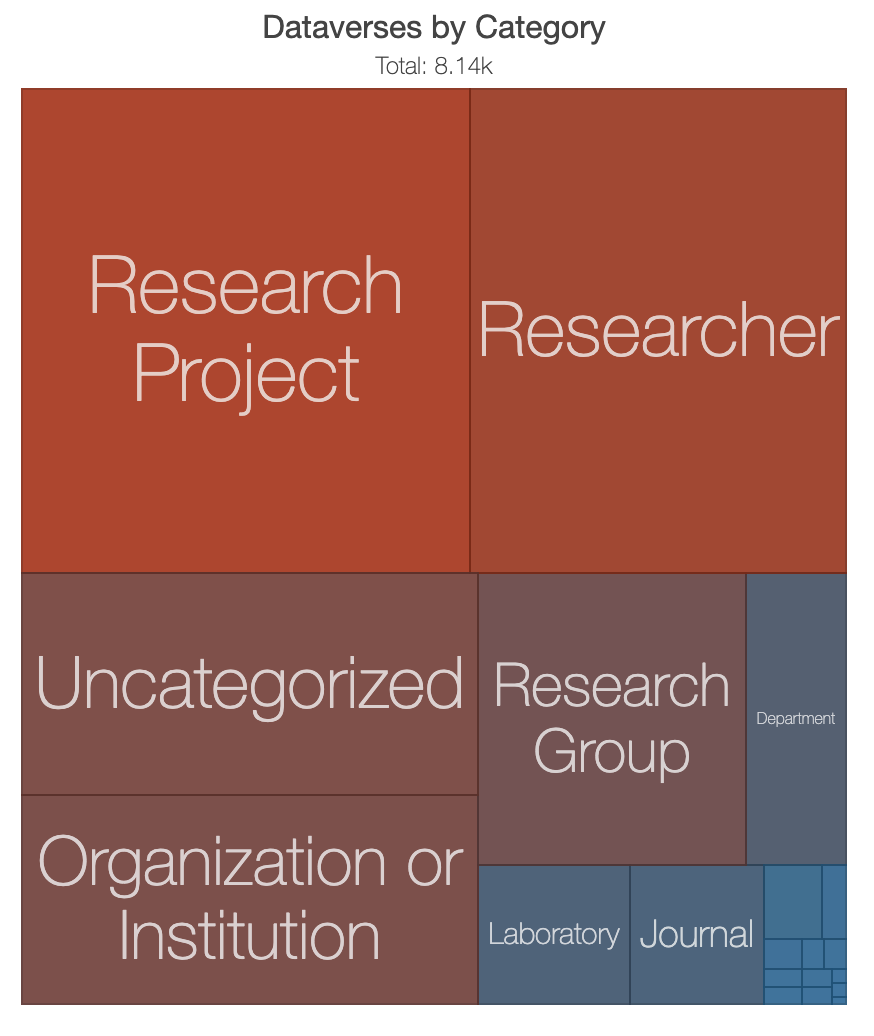 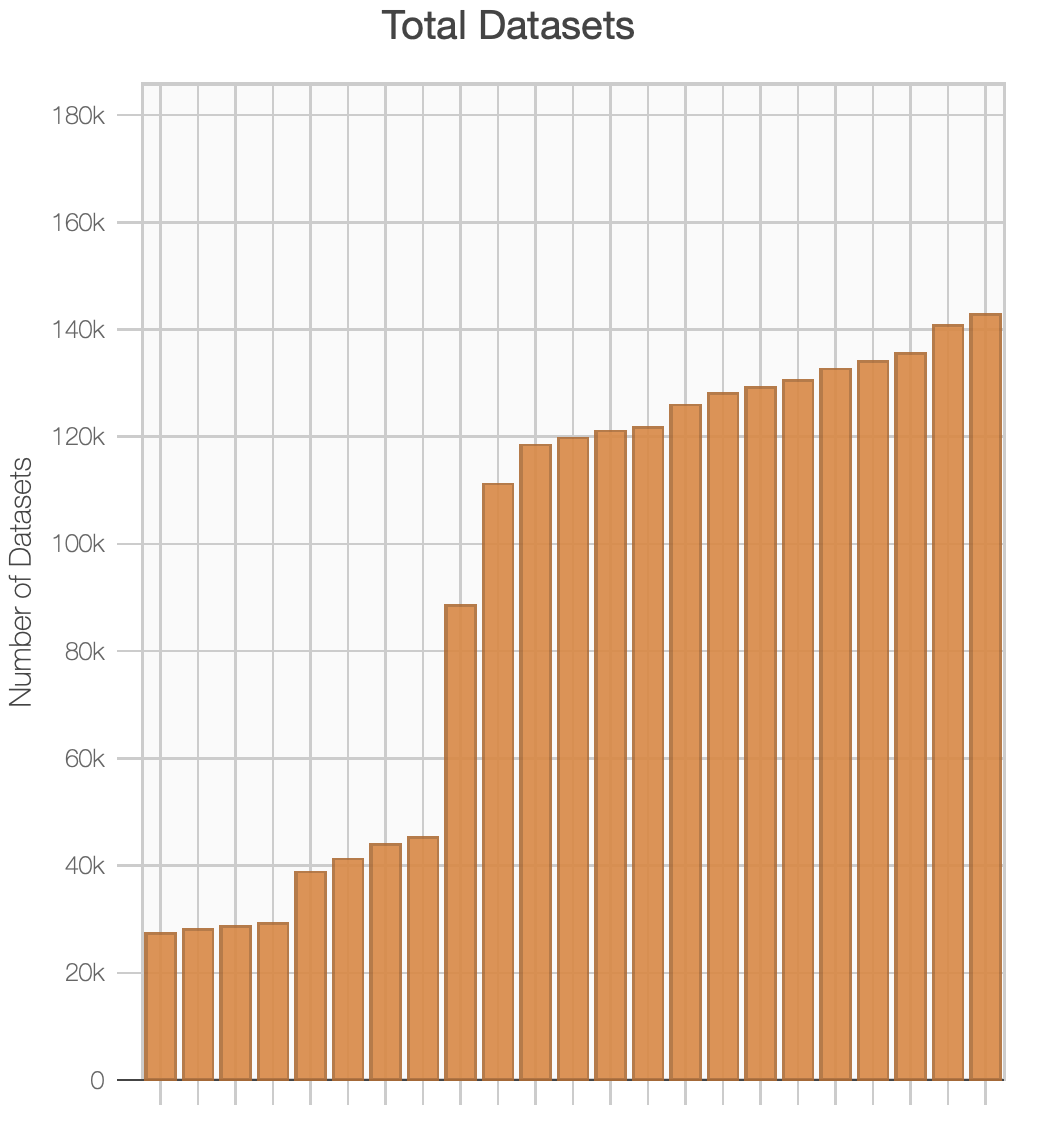 Source: Metrics
Multilingual support
Dataverse SSHOC will run Weblate as a service for the user interface, metadata schema and SOLR translation. 
We’ve developed an experimental but adjustable pipeline for multilingual support that allows to download and synchronize all translations available in Dataverse Consortium github and provides easy access for translators to keep all properties up-to-date.
Dataverse localization with Weblate
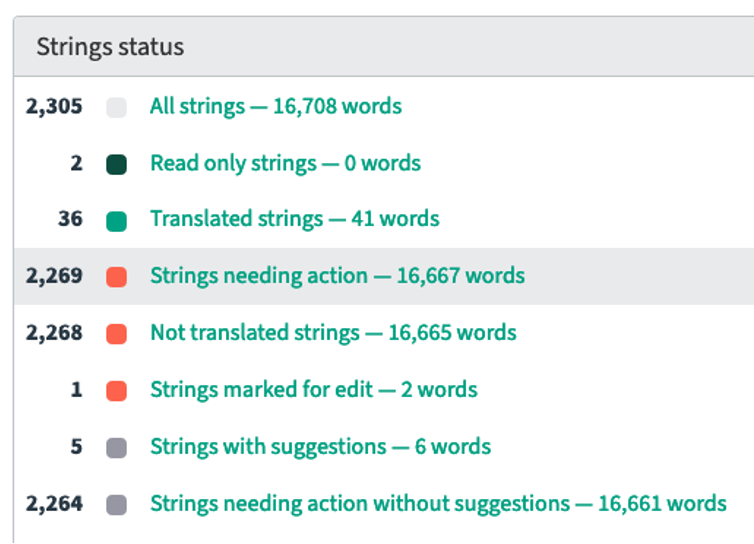 service to connect files to Weblate in order to translate them in a structured way
several options for project visibility: accept translations by the crowd, or only give access to a select group of translators.   
Weblate indicates untranslated strings, strings with failing checks, and strings that need approval.   
when new strings are added with an upgrade of Dataverse, Weblate can indicate which strings are new and untranslated.
GUI translation with Weblate as a service
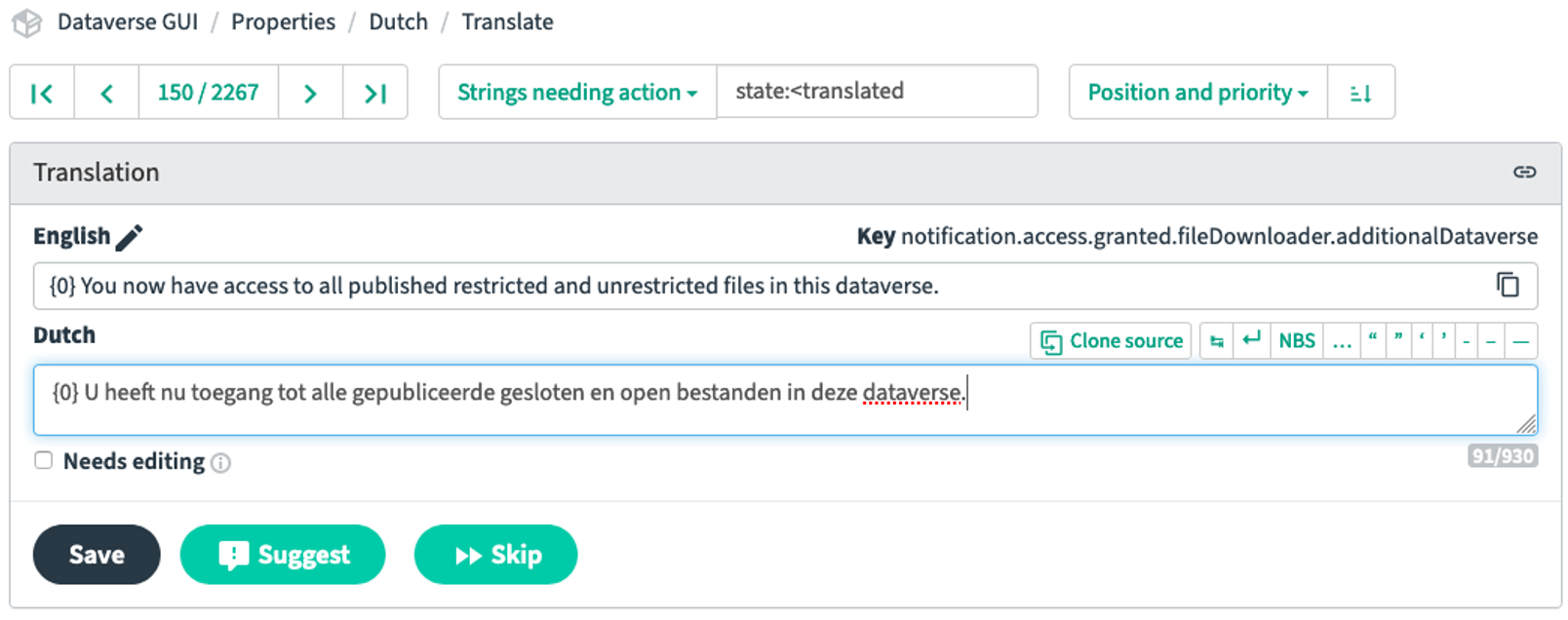 Source: SSHOC Weblate
Services in European Open Science Cloud (EOSC)
EOSC requires the level 8 of maturity (at least)
we need the highest quality of software to be accepted as a service
clear and transparent evaluation of services is essential
the evidence of technical maturity is the key to success
the limited warranty will allow to stop out-of-warranty services
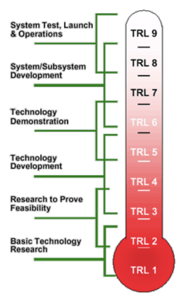 Applications maturity level
Every software package should follow the same CESSDA Maturity Model to be accepted as a service.
Must have: k8s infrastructure with upstream Docker images, warranty statement, documentation, unit tests, Selenium tests, jenkins pipeline
Running demonstration service will allow to create the connection to your own Dataverse.
CI/CD pipeline with SQAaaS (S)
Developer pushes code to GitHub
Jenkins receives notification - build trigger
Jenkins clones the workspace
(S) Runs SQA tests and does FAIRness check
(S) Issuing digital badge according to the results
(S) SQAaaS API triggers appropriate workflow 
Creates docker image if success
Pushes new docker image to container registry
Updates the kubernetes deployment
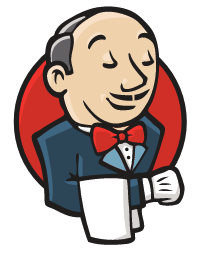 2
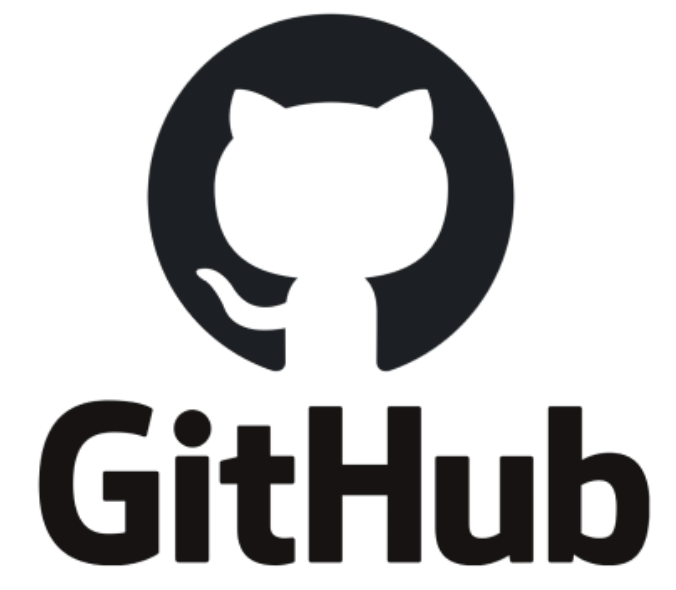 webhook
1
3
git clone
git push
Jenkins pipeline (Jenkinsfile)
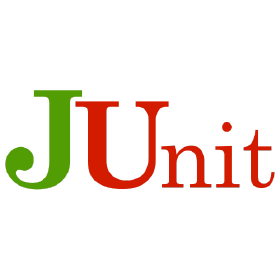 Kubernetes Deployment
Run SQA
Create docker image
Push GCP container registry
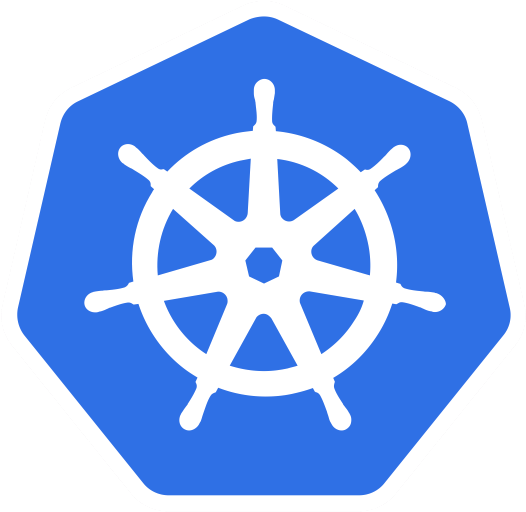 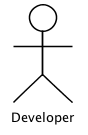 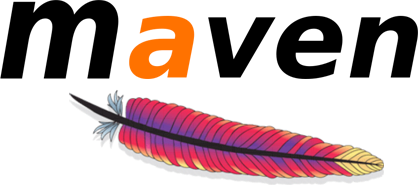 8
S
7
9
Source: EOSC Synergy project
32
Who is going to benefit from SSHOC Dataverse project?
(SSH) institutes and researchers will be offered a Dataverse installation on the cloud
 (SSH) institutes will be offered a Dataverse archive in a box solution for their own purposes
 Many of the features to be developed in SSHOC will benefit also other Dataverse installations / communities


All developments will be available for Dataverse community members!
Questions?
Slava Tykhonov (DANS-KNAW)
Senior Information Scientist
vyacheslav.tykhonov@dans.knaw.nl

Co-Chair: 
Dataverse Working Group (WG) on Controlled Vocabularies and Ontologies
Dataverse WG on Registries

dataverse.org